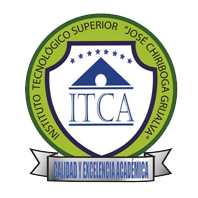 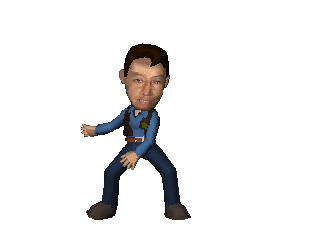 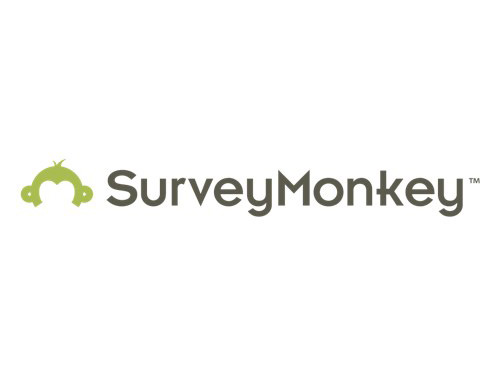 ¿Qué es y para qué sirve y cómo funciona?
¿Dónde se aplica?
Investigación de mercado
Educación
Satisfacción al cliente
Satisfacción laboral
Planificación de eventos
http://es.surveymonkey.com/
Suscripción
¿Cómo crear  una Encuesta?
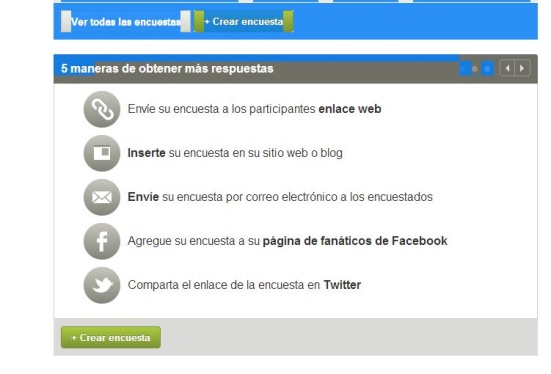 Diseño de la Encuesta
Agregar Página
Agregar Pregunta
Recopilar Respuestas
Enlace web
Configuración del recopilador
Restricciones del recopilador
Análisis de Resultados
Gráfico de barras
Gráfico de columnas
Gráfico circular
Listado de Encuestas
Otros recursos para encuestas on line
http://www.e-encuesta.com
http://www.encuestafacil.com
https://www.onlineencuesta.com/
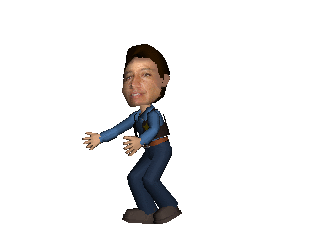 Y ahora aprendamos …haciendo
Gracias por su atención